DERS:TÜRKÇE
KONU:C SESİ KELİME SUNUSU
HAZIRLAYAN: İHSAN DURAK
100.YIL İLKOKULU
1.SINIF ÖĞRETMENİ
KELİMELER
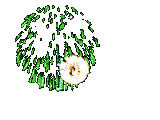 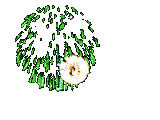 ge
ce
ge
ce
gece
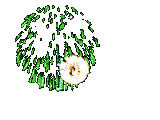 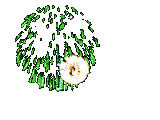 KELİMELER
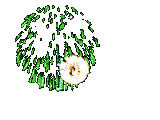 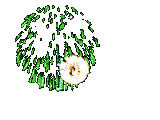 cu
cu
ma
ma
cuma
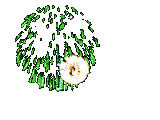 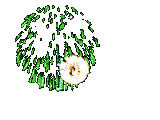 KELİMELER
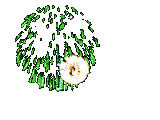 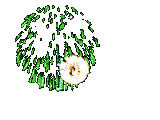 cü
ce
cü
ce
cüce
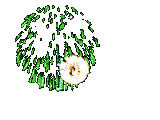 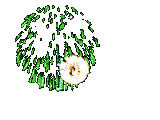 KELİMELER
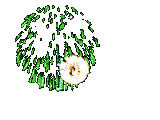 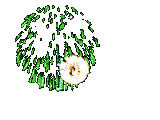 ci
ci
ci
ci
cici
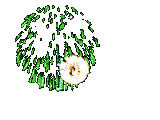 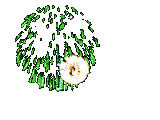 KELİMELER
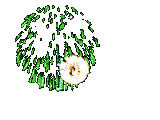 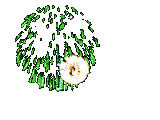 ko
ca
ko
ca
koca
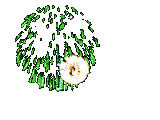 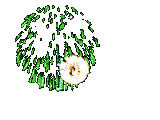 KELİMELER
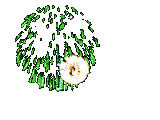 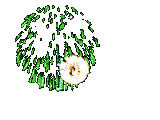 ca
dı
ca
dı
cadı
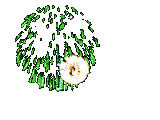 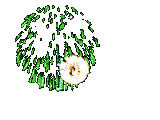 KELİMELER
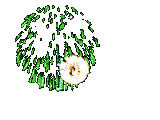 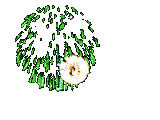 yü
ce
yü
ce
yüce
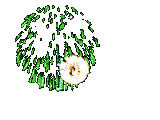 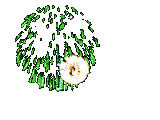 KELİMELER
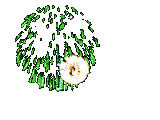 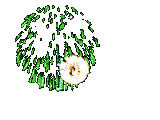 yü
cel
yü
cel
Yücel
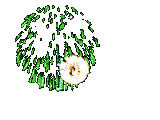 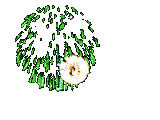 KELİMELER
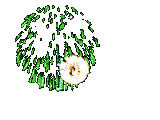 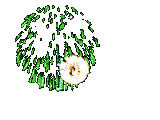 ca
ner
ca
ner
Caner
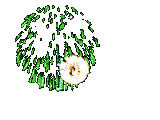 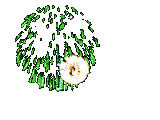 KELİMELER
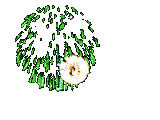 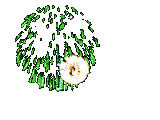 er
can
er
can
Ercan
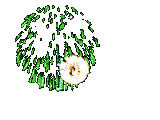 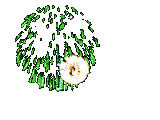 KELİMELER
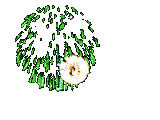 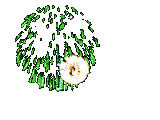 ce
ce
mal
mal
Cemal
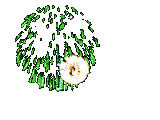 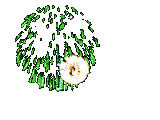 KELİMELER
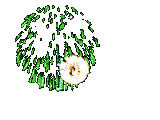 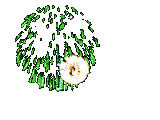 ce
ce
mil
mil
Cemil
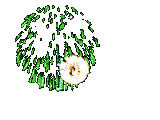 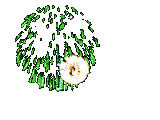 KELİMELER
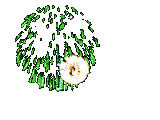 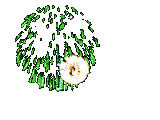 su
su
cuk
cuk
sucuk
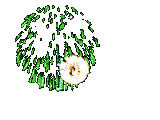 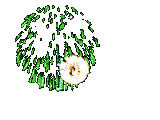 KELİMELER
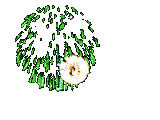 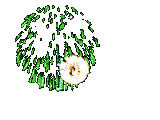 ço
ço
cuk
cuk
çocuk
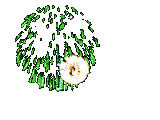 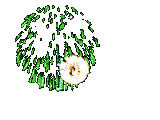 KELİMELER
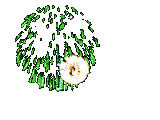 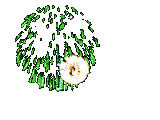 go
go
cuk
cuk
gocuk
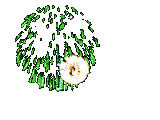 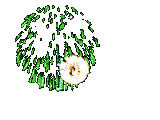 KELİMELER
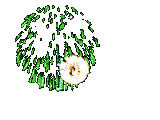 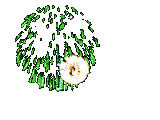 cey
da
cey
da
Ceyda
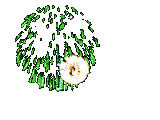 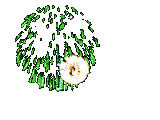 KELİMELER
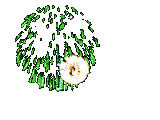 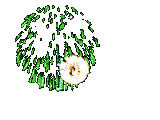 can
lı
can
lı
canlı
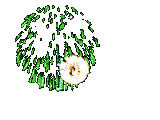 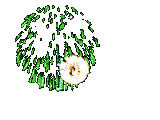 KELİMELER
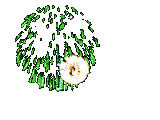 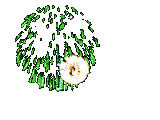 cüm
le
cüm
le
cümle
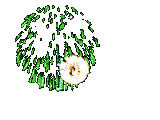 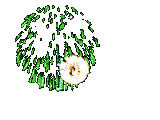 KELİMELER
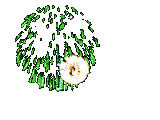 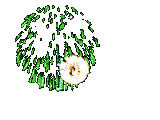 yol
cu
yol
cu
yolcu
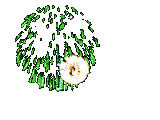 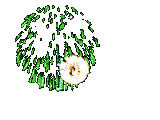 DERS:TÜRKÇE
KONU:C SESİ KELİME SUNUSU
HAZIRLAYAN: İHSAN DURAK
100.YIL İLKOKULU
1.SINIF ÖĞRETMENİ